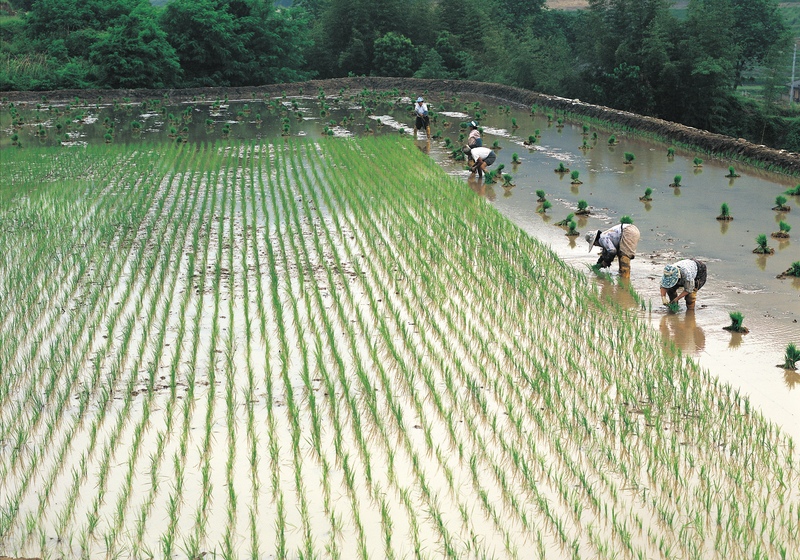 Tema 8 Subtema 2
Hari ini kita akan belajar:
Keunikan Daerah Tempat Tinggalku
1. Menjelaskan tiga macam kegiatan ekonomi
2. Menjelaskan tokoh-tokoh dalam cerita rakyat
3. Menjelaskan manfaat keragaman di sekolah
Sikap yang akan kita kembangkan:
Percaya diri
Kerja sama
Menjelaskan Tiga Macam Kegiatan Ekonomi
Coba perhatikan gambar pasar berikut!
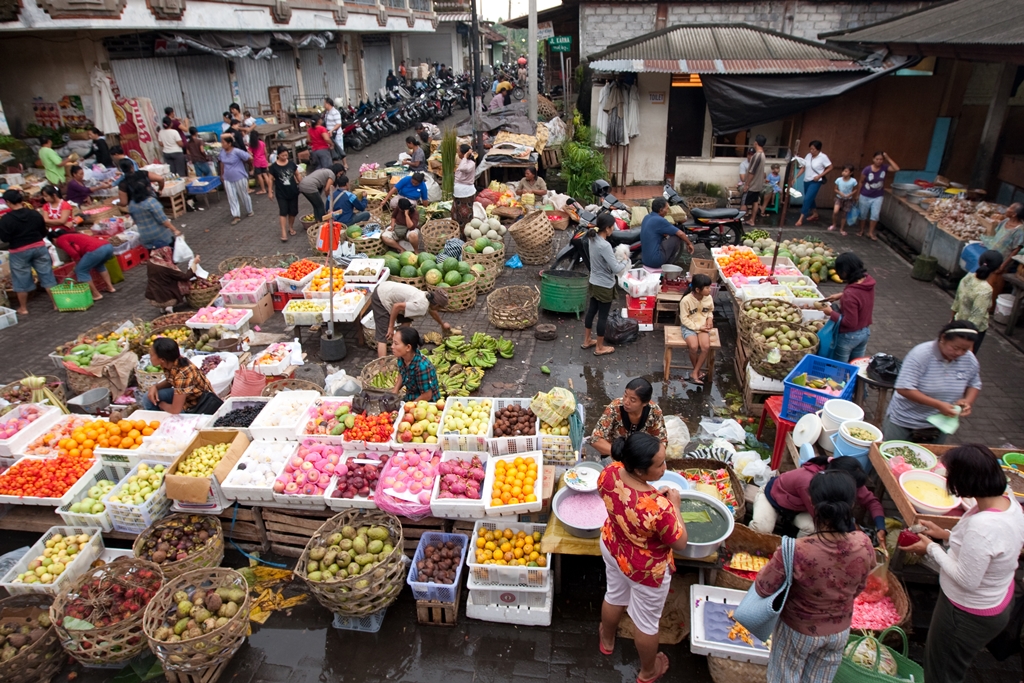 Kegiatan jual beli yang ada di pasar merupakan contoh dari 
Kegiatan ekonomi 
adalah kegiatan manusia untuk memperoleh 
barang dan jasa.
Kegiatan ekonomi terdiri atas tiga tahapan, yaitu produksi, distribusi, dan konsumsi.
PRODUKSI
Distribusi
KONSUMSI
Kegiatan menggunakan atau memanfaatkan nilai guna barang atau jasa.
Kegiatan menyalurkan atau mengantarkan barang dan jasa dari tempat produksi kepada konsumen.
Kegiatan mengolah bahan mentah menjadi bahan setengah jadi atau barang jadi.
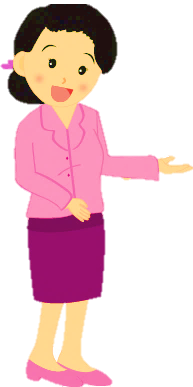 Pelaku dalam kegiatan produksi disebut…..
Pelaku dalam kegiatan distribusi disebut…...
Pelaku dalam kegiatan konsumsi disebut…...
PRODUSEN
DISTRIBUTOR
KONSUMSEN
Yukk.. Perhatikan skema kegiatan ekonomi pada pembuatan mebel berikut!
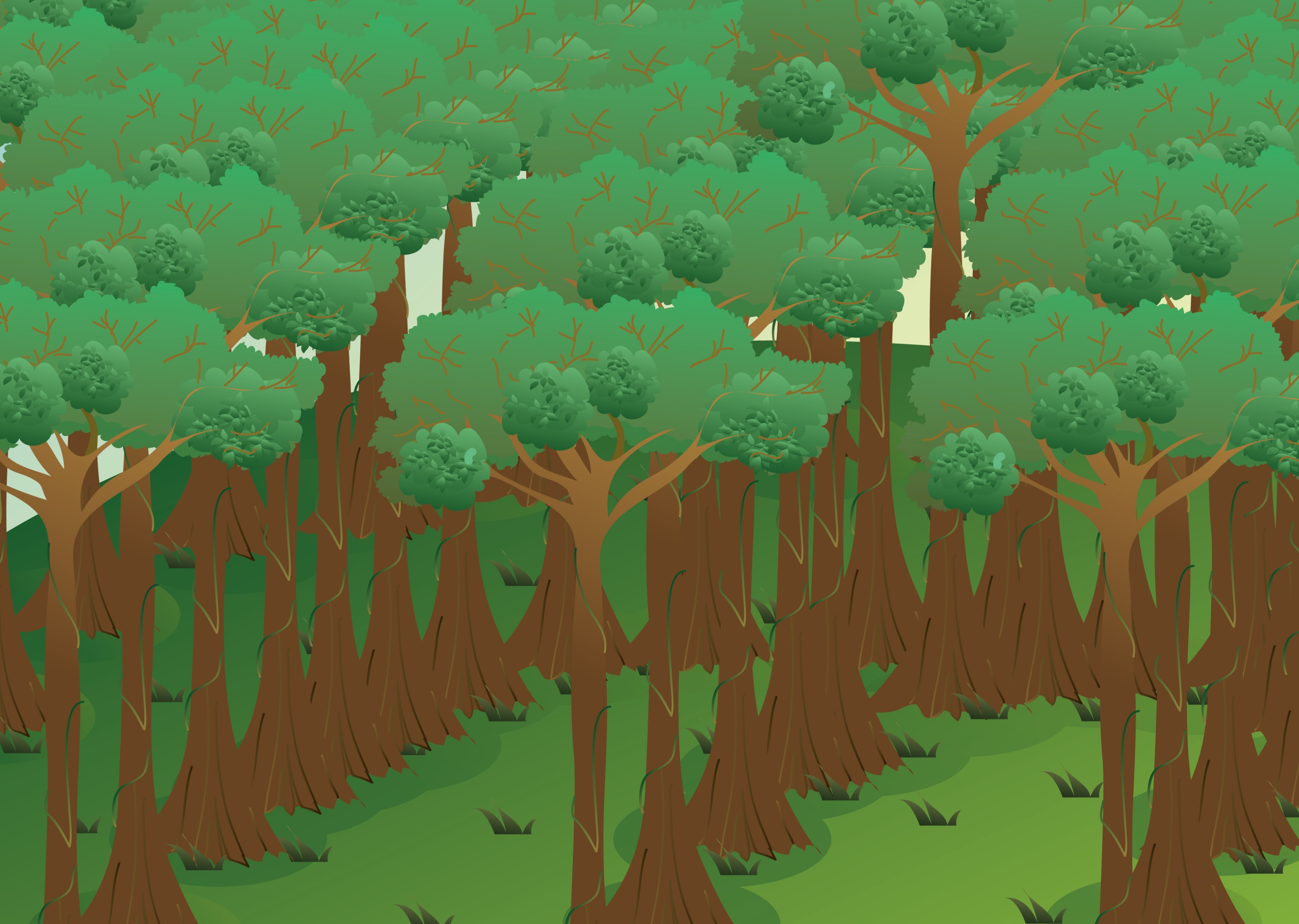 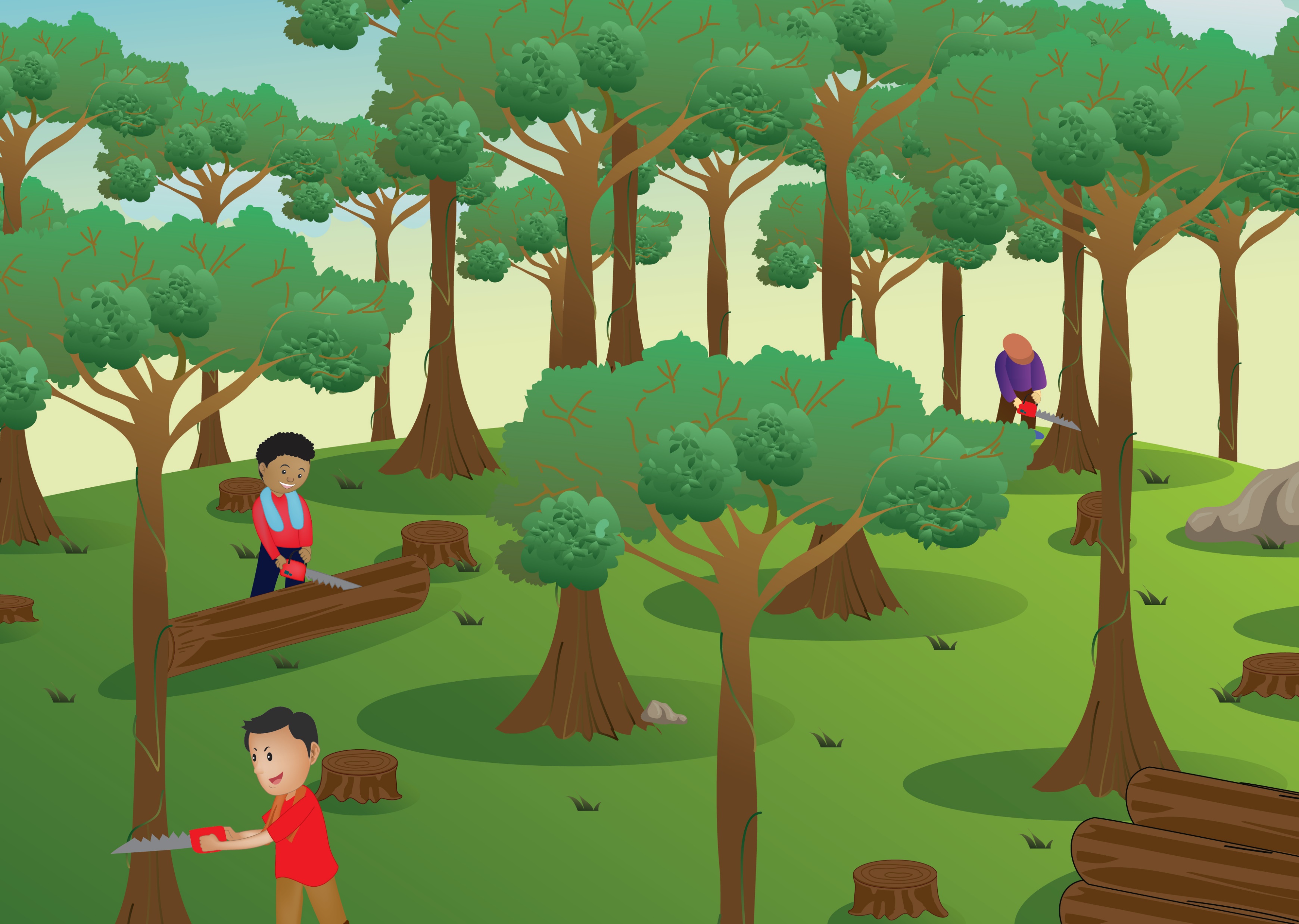 Penebangan kayu jati.
Perkebunan jati.
PRODUKSI
PRODUKSI
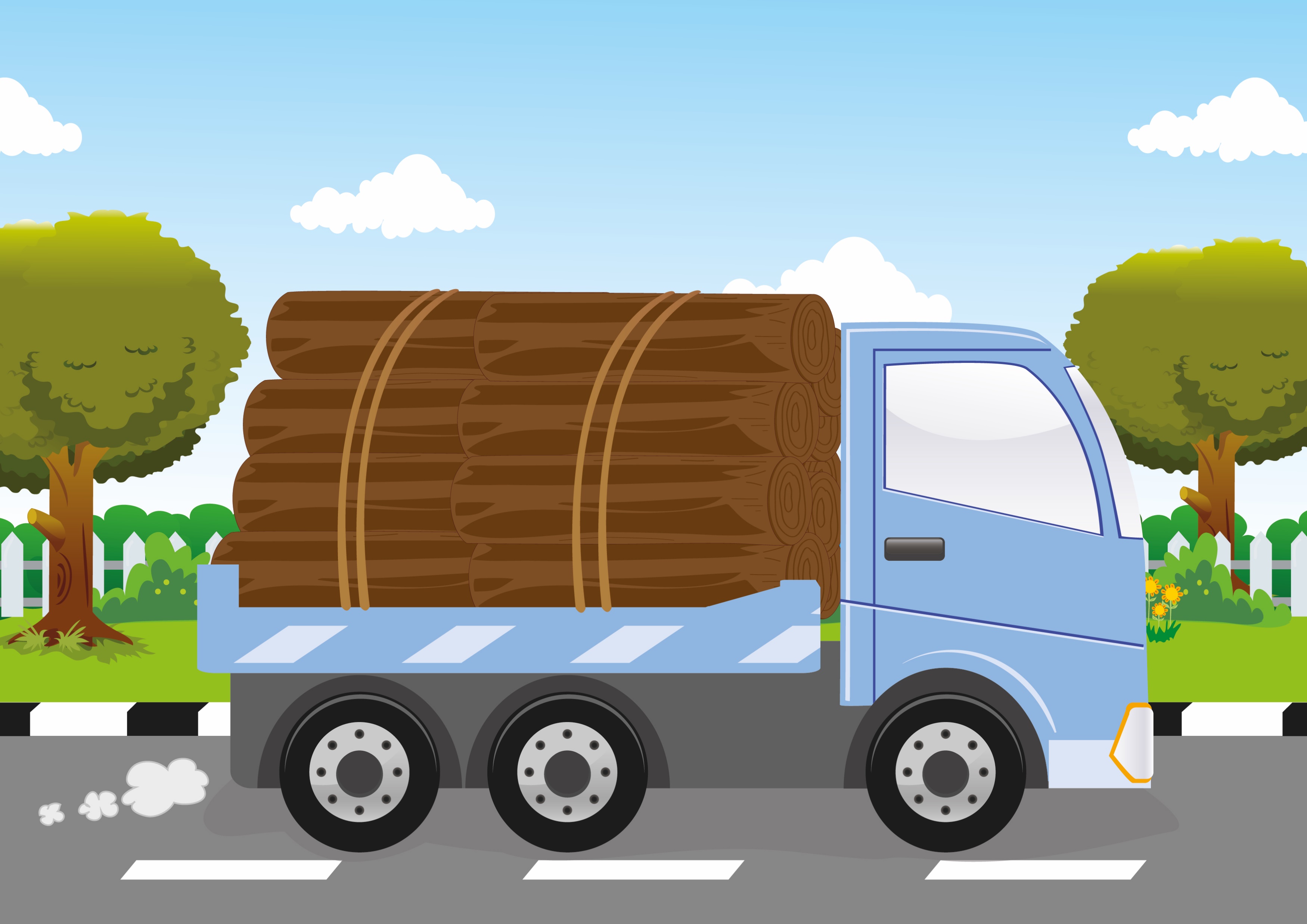 Pengiriman kayu jati.
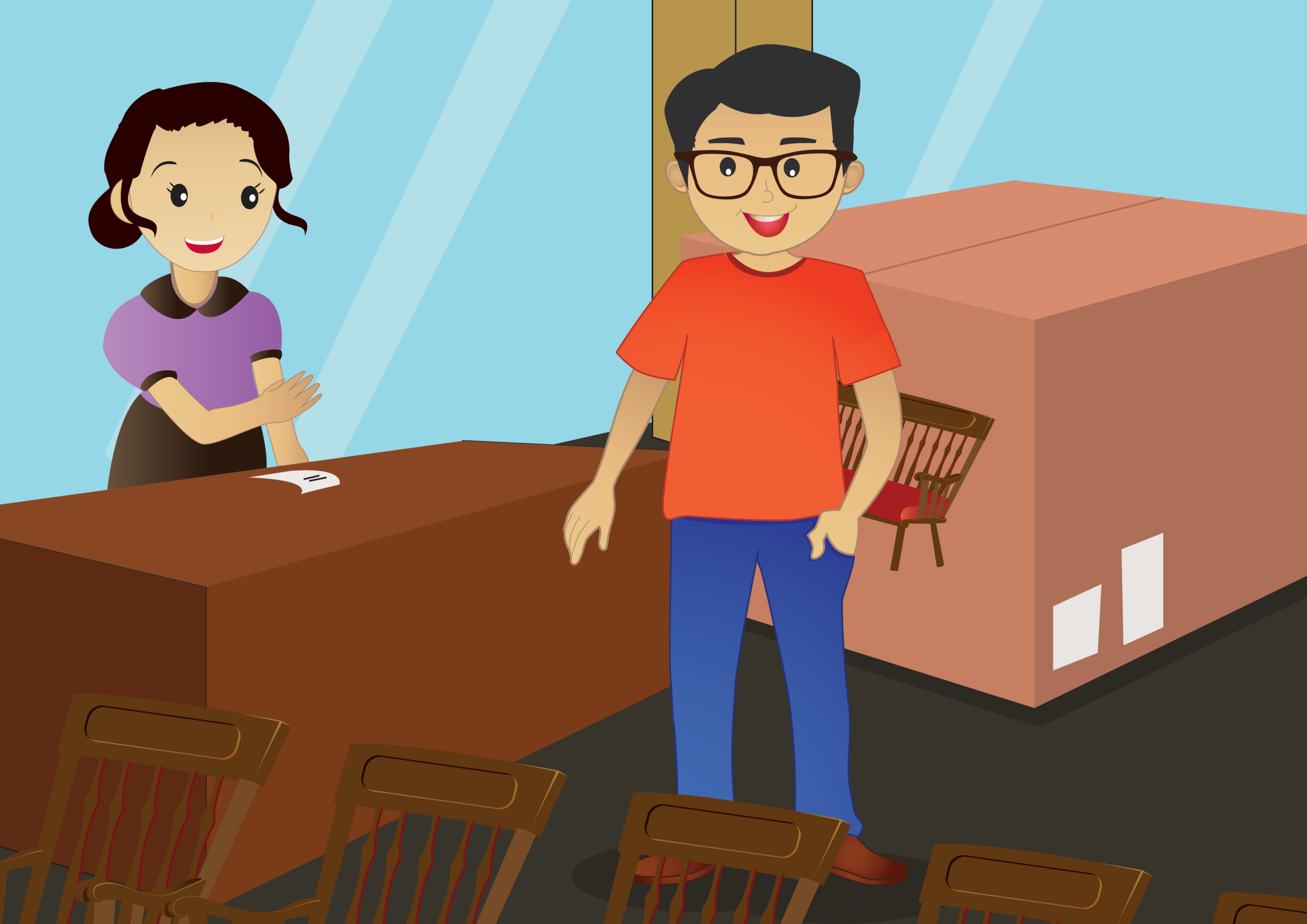 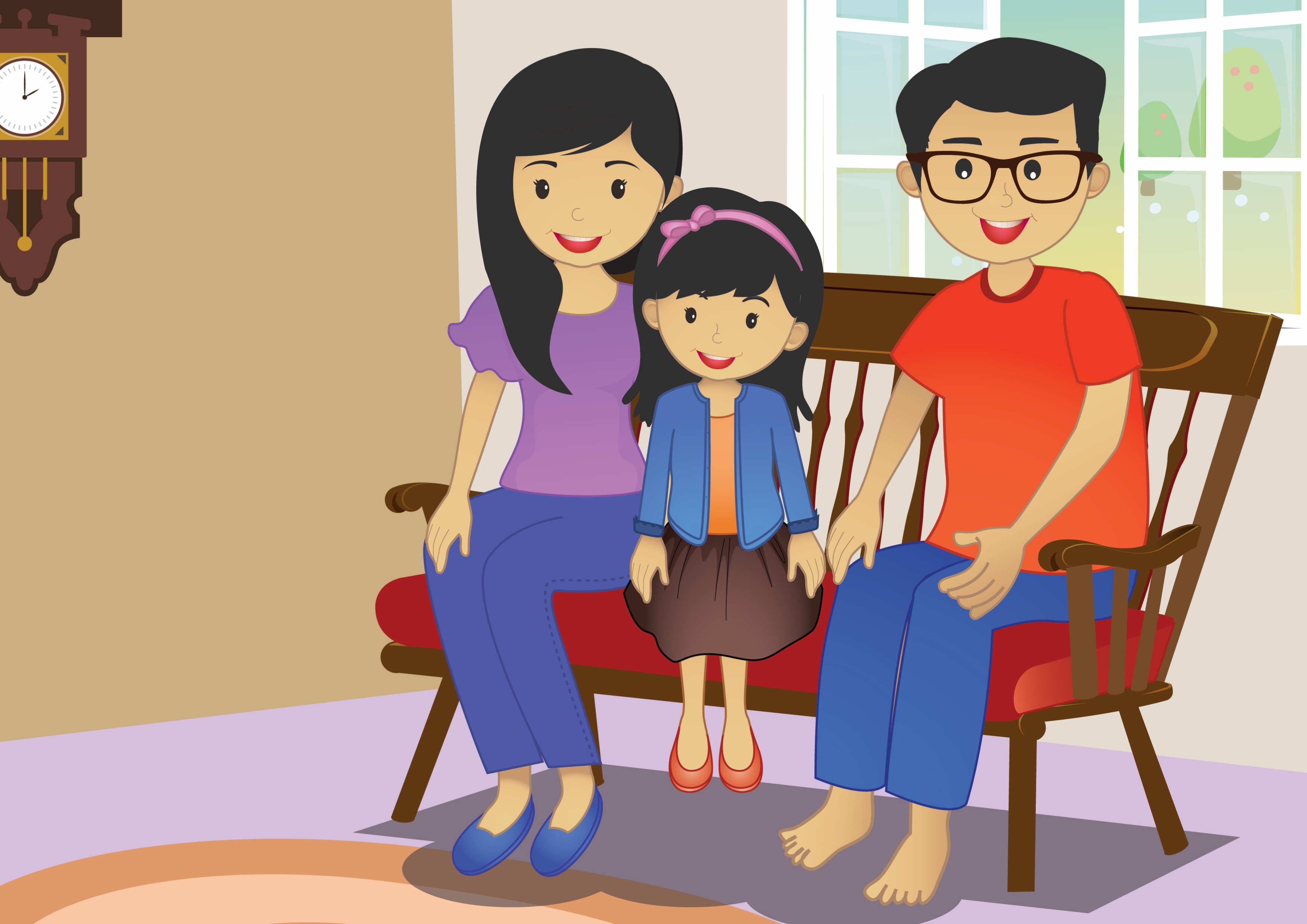 Distribusi
Pengolahan kayu jati menjadi kursi kemudian dijual.
Kursi dimanfaatkan untuk keperlua sehari-hari.
KONSUMSI
PRODUKSI
Yukk.. Perhatikan skema kegiatan ekonomi pada tahapan berikut!
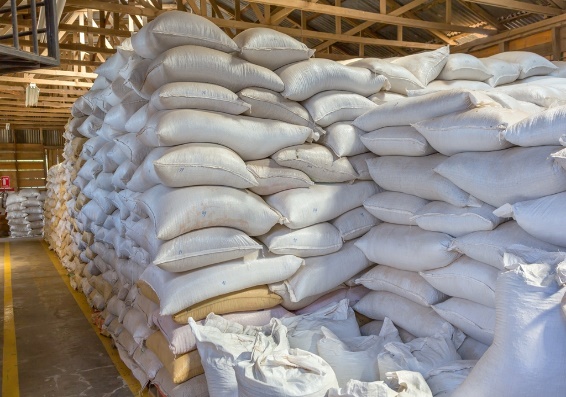 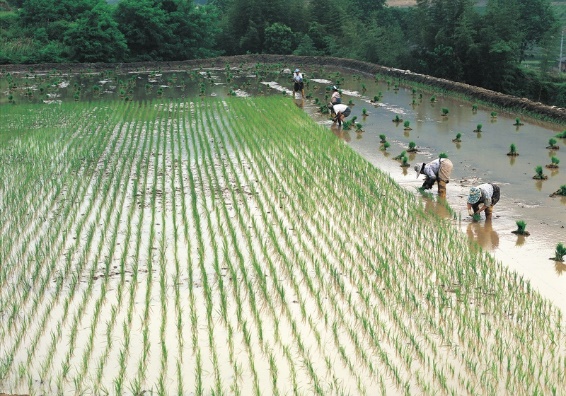 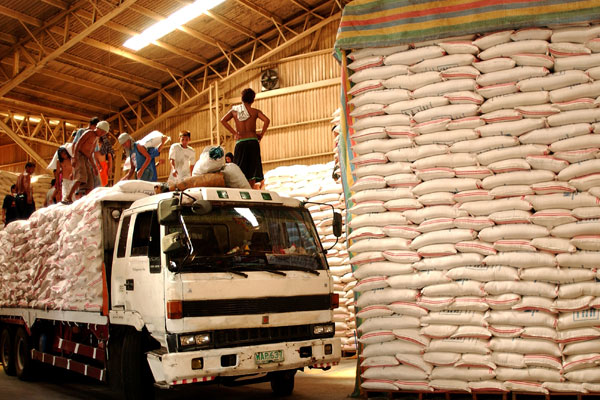 PRODUKSI
PRODUKSI
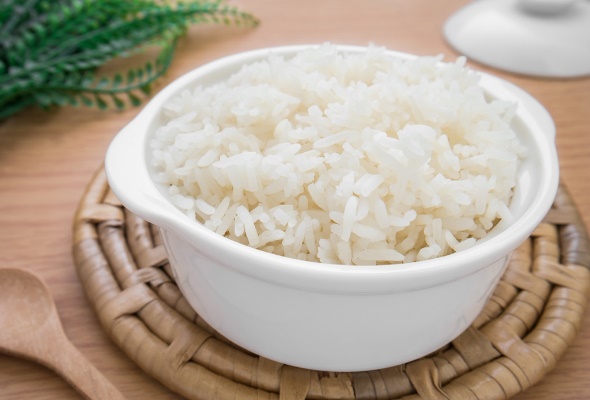 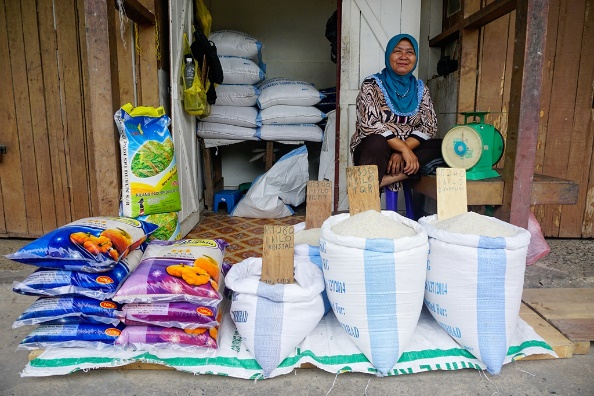 DISTRIBUSI
KONSUMSI
DISTRIBUSI
Yukk.. Perhatikan skema kegiatan ekonomi pada tahapan berikut!
Kegiatan Ekonomi 1
Apa perbedaan antara kegiatan ekonomi pertama dan kedua?
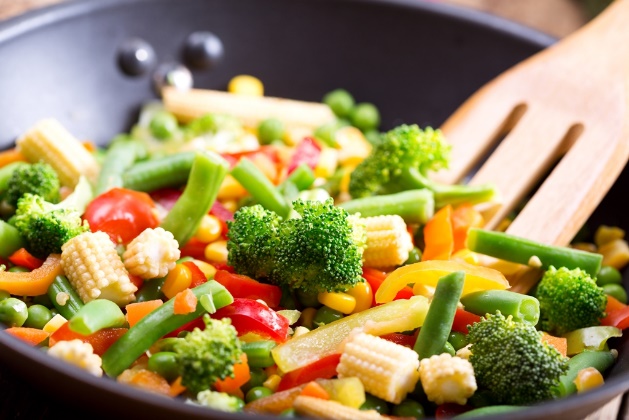 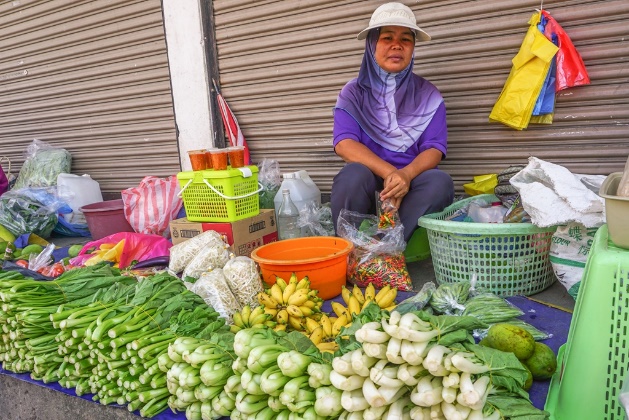 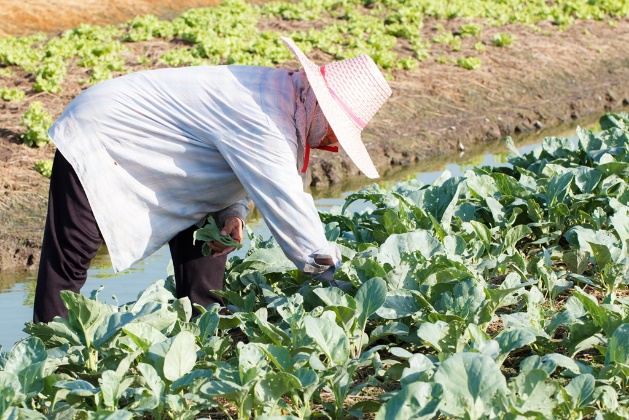 PRODUKSI
DISTRIBUSI
KONSUMSI
Petani sayur-sayuran.
Pedagang sayur-sayuran.
Sayur-sayuran dimasak untuk dikonsumsi.
Kegiatan Ekonomi 2
Apel diolah menjadi minuman
Pembeli menikmati minuman
Perkebunan apel
Minuman sari apel dijual
PRODUKSI
PRODUKSI
DISTRIBUSI
KONSUMSI
Mengemukakan Pendapat tentang Keragaman Karakteristik Individu
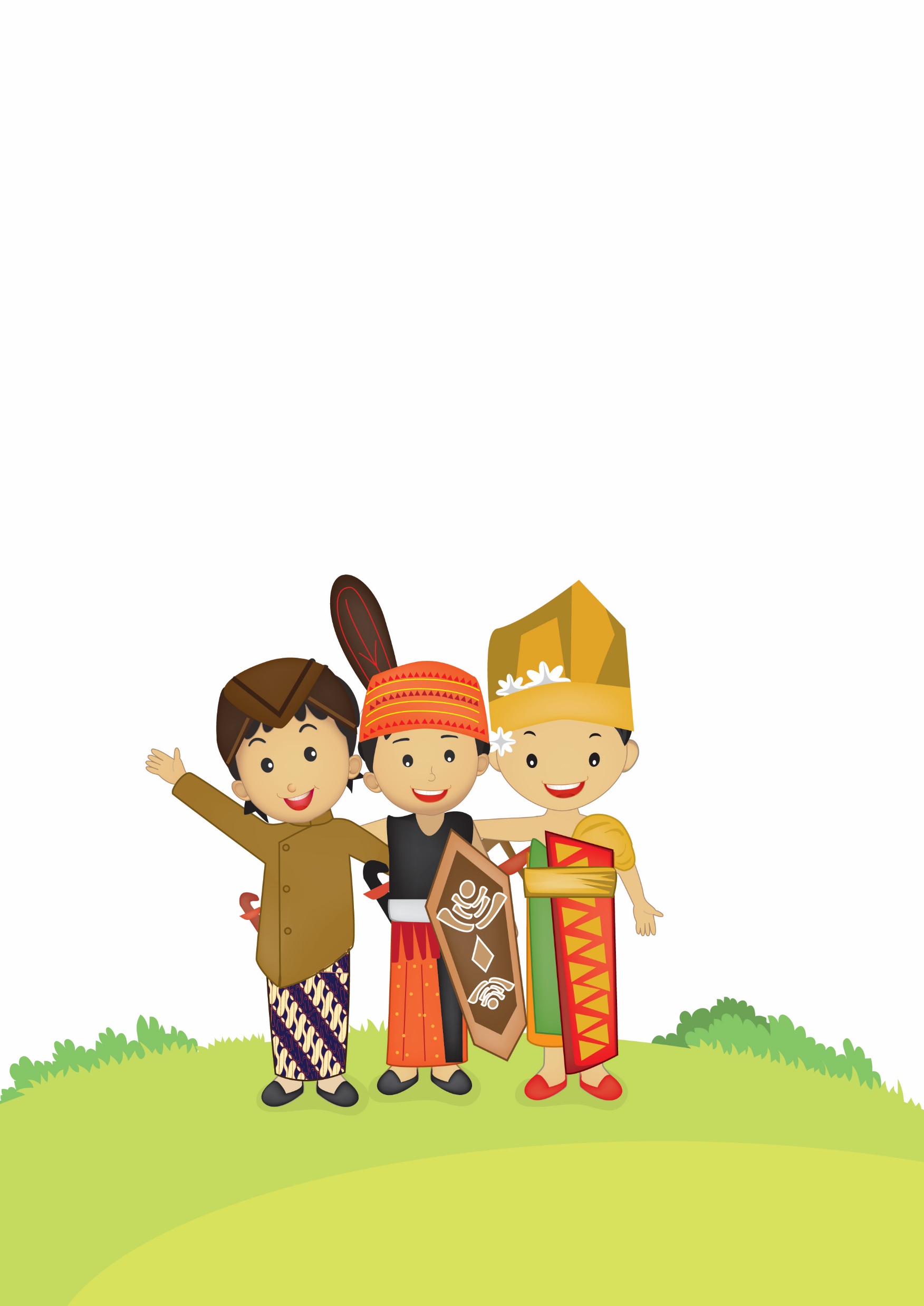 Daerah tempat tinggal kita dihuni oleh masyarakat yang terdiri atas berbagai macam suku dan agama. 
Setiap orang memiliki karakteristik individu yang berbeda.
Keragaman karakteristik individu ini meliputi keragaman
Fisik				3. Agama
Sifat				4. Asal Daerah
Terdapat beberapa manfaat dari keragaman yang kita peroleh di sekitar kita, yaitu:
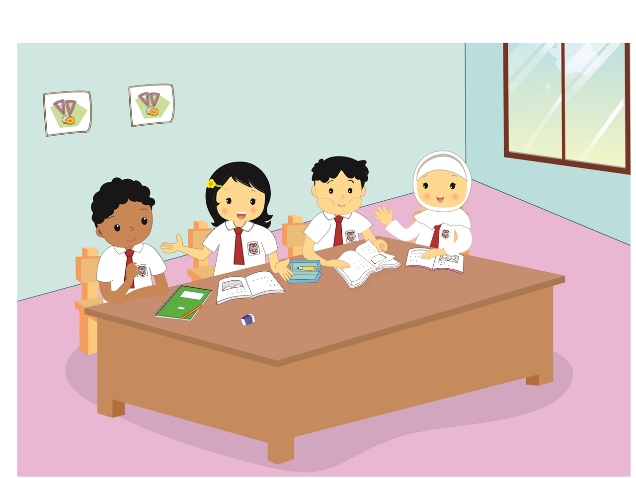 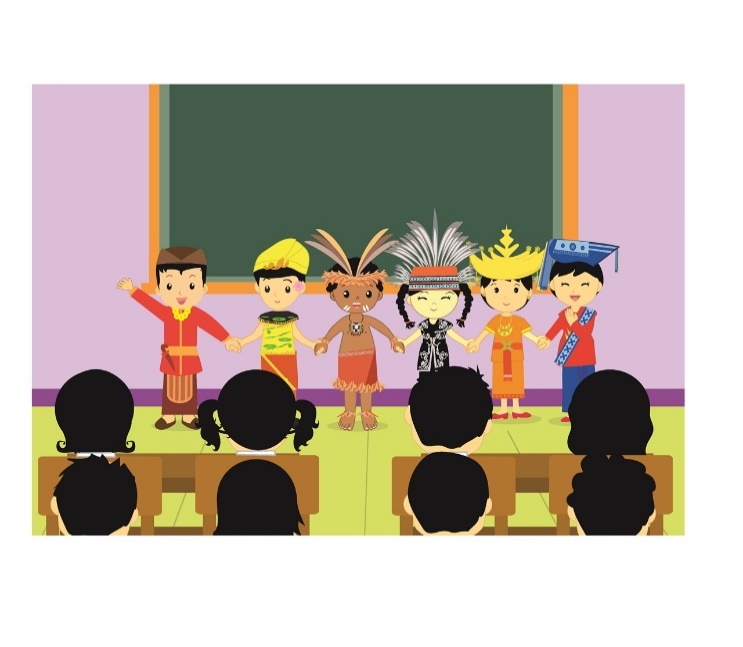 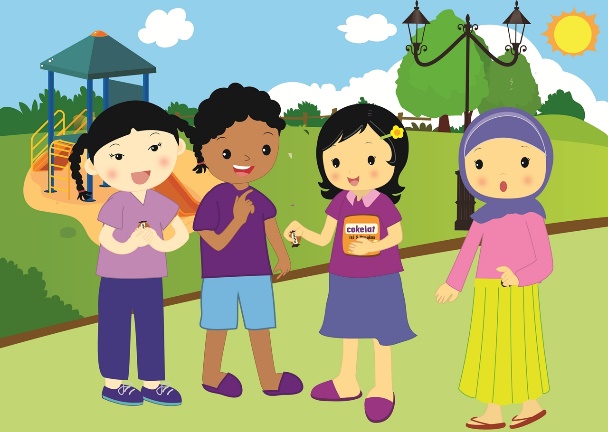 Mempererat pertemanan karena saling mengasihi satu sama lain.
Bertambahnya pengetahuan jika memperlajari budaya daerah lain.
Dapat beradaptasi dengan orang lain karena berani berpendapat.
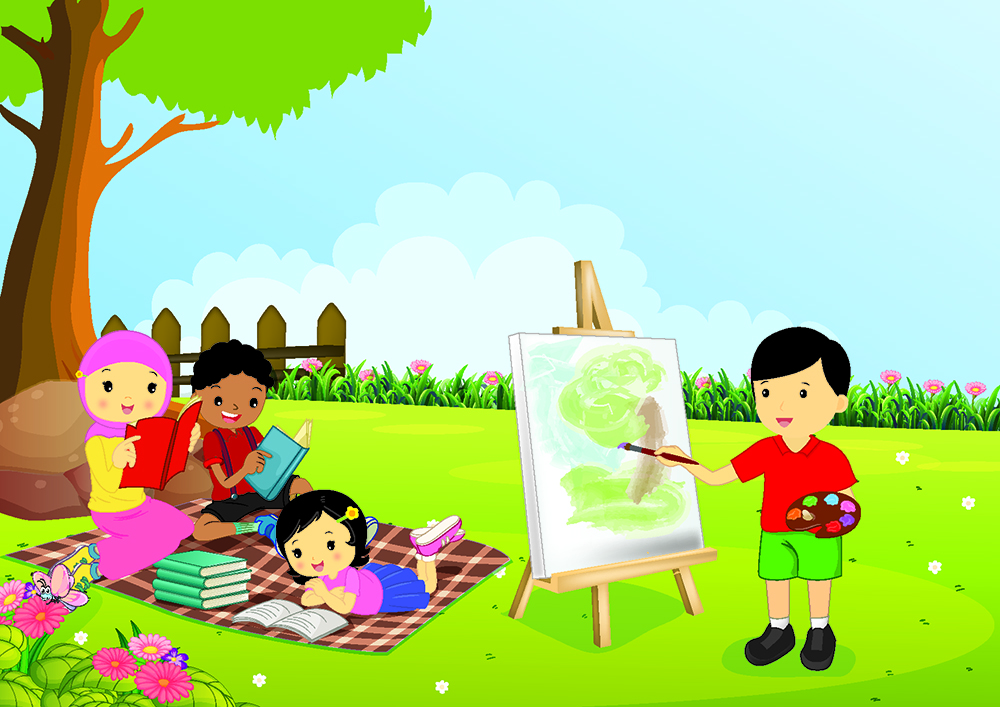 YUK KENALI KERAGAMAN KEGEMARAN TEMAN-TEMAN SEKELASMU … ^^
Berapa orangkah yang gemar menari ? 1 ORANG
Berapa orangkah yang gemar membaca? 3 ORANG
Berapa orangkah yang gemar berolahraga ? 10 ORANG
Berapa orangkah yang gemar menyanyi? 5 ORANG
Berapa orangkah yang gemar memasak? 6 ORANG
Berapa orangkah yang gemar melukis atau menggambar? 22 ORANG
Berapa orangkah yang gemar menulis? 1 ORANG
Berapa orangkah yang gemar membuat prakarya? 9 ORANG
APA YA TADI MANFAAT DARI KERAGAMAN ?? 
MEMPERERAT PERTEMANAN
DAPAT LEBIH MUDAH BERADAPTASI
DAPAT MENAMBAH PENGETAHUAN
Karakter Tokoh pada Teks Fiksi
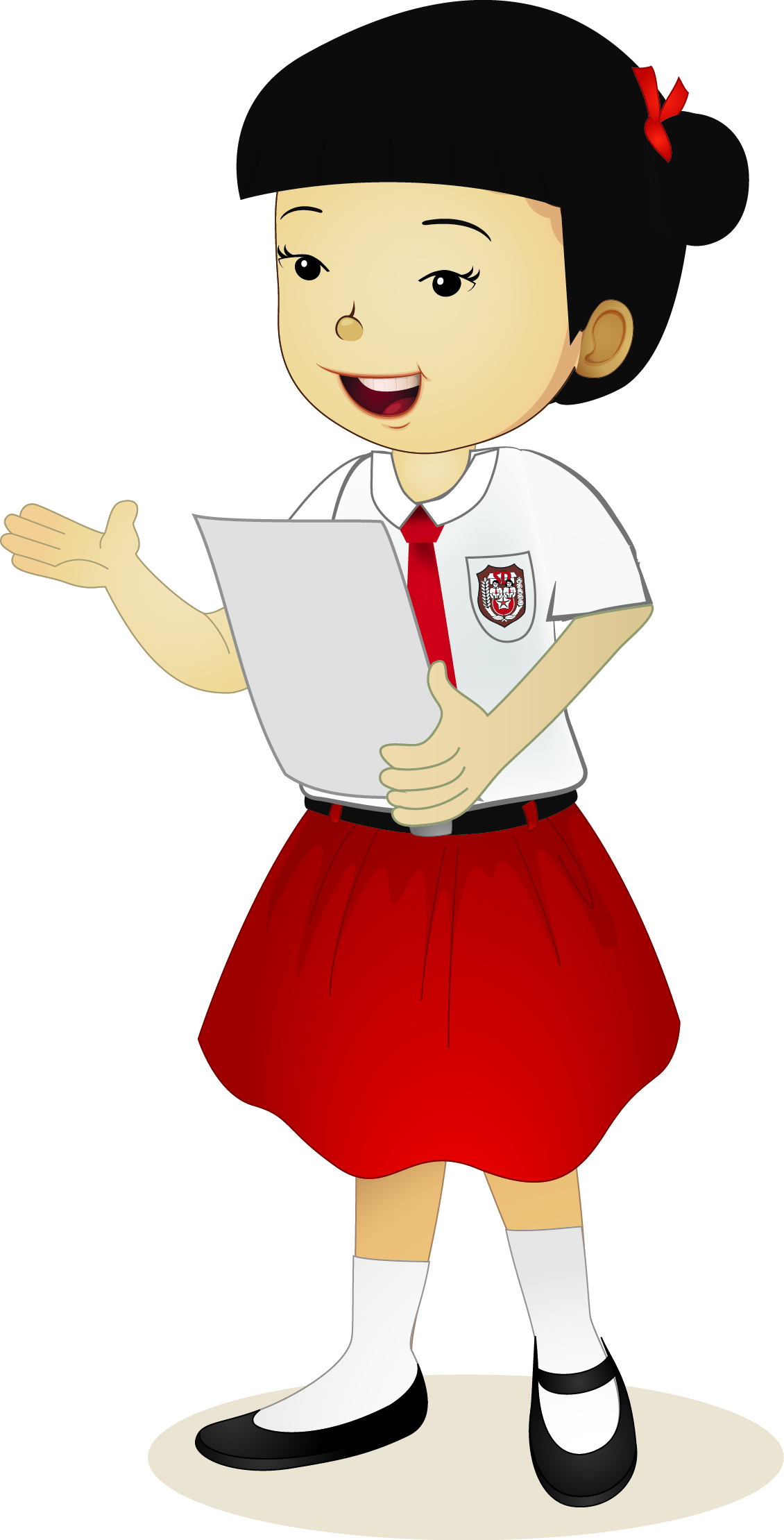 Cara untuk memahami sebuah cerita, dapat dilakukan dengan membagi cerita menjadi 3 bagian yaitu bagian awal, bagian tengah, dan bagian akhir secara cepat. 
Lalu, kita harus mencari kalimat atau kata kunci dari cerita tersebut. 
Apabila sudah menemukan kalimat atau kata kunci, maka kita akan lebih mudah menyimpulkan isi cerita.
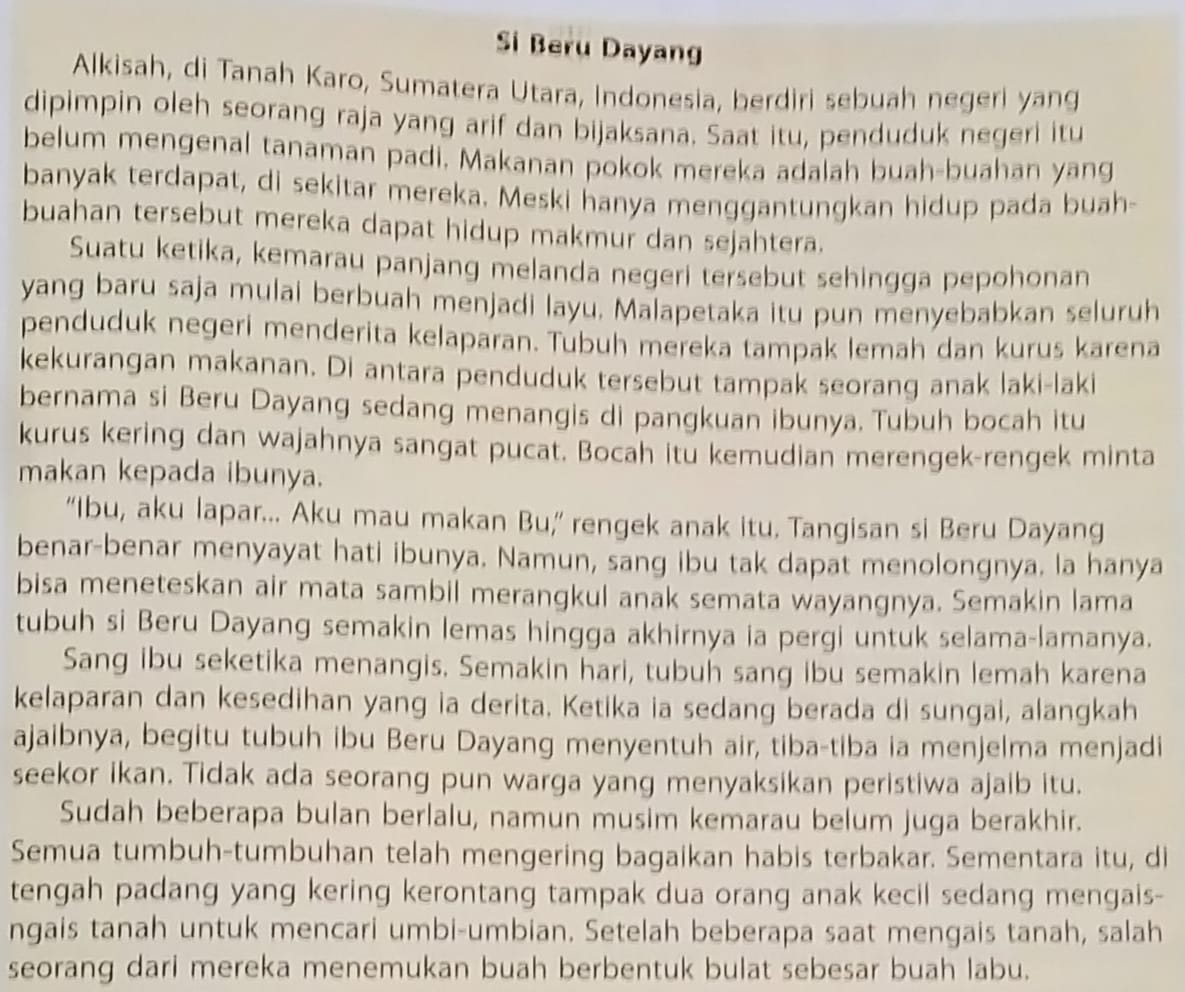 YUK BACA DAN SIMAK CERITA “SI Beru Dayang”
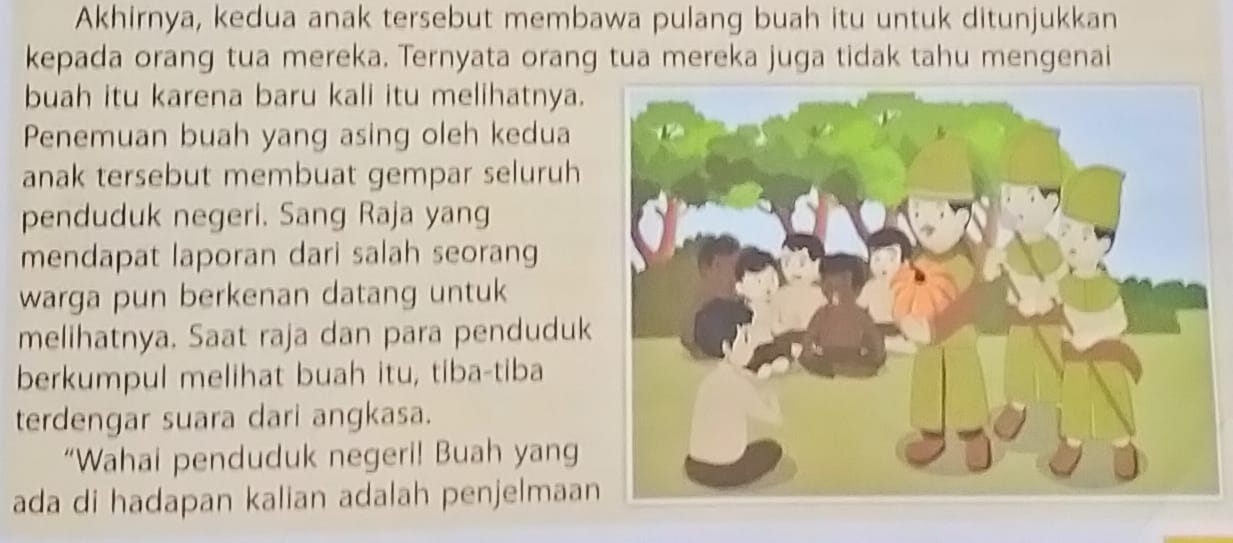 YUK BACA DAN SIMAK CERITA “SI Beru Dayang”
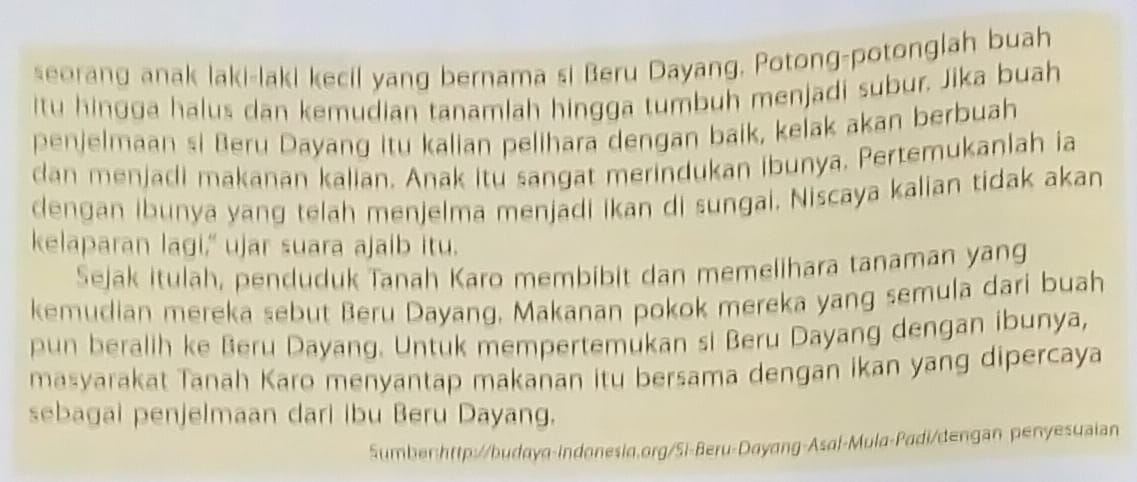 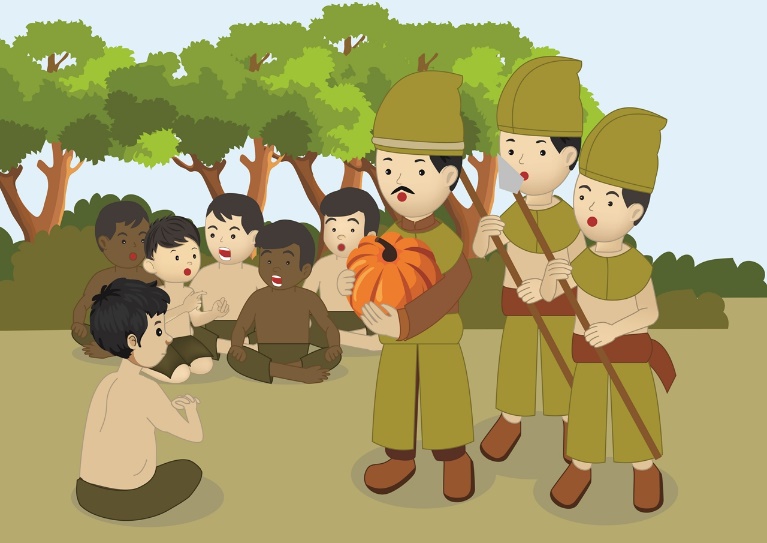 Yukkk.. Jawab pertanyaan berikut bersama-sama ^.^
1.Siapakah nama tokoh utaMa dan tambahan dalam cerita di atas?
TOKOH UTAMA : BERU DAYANG 
TOKOH TAMBAHAN : IBU BERU DAYANG, PENDUDUK, RAJA, SUARA AJAIB DARI ANGKASA
2. Masalah apakah yang tengah dihadapi warga dI Tanah Karo pada masa itu?
MUSIM KEMARAU YANG PANJANG
3. Apa pesan moral yang dapat kita peroleh dari cerita tersebut?
KITA HARUS BERSABAR DALAM COBAAN APAPUN.
4. Buatlah akhir kisah tersebut berbeda dengan akhir kisah yang kamu baca sebelumnya. Bacakan di depan kelas!
YUK BACA DAN SIMAK CERITA “Keong Mas”
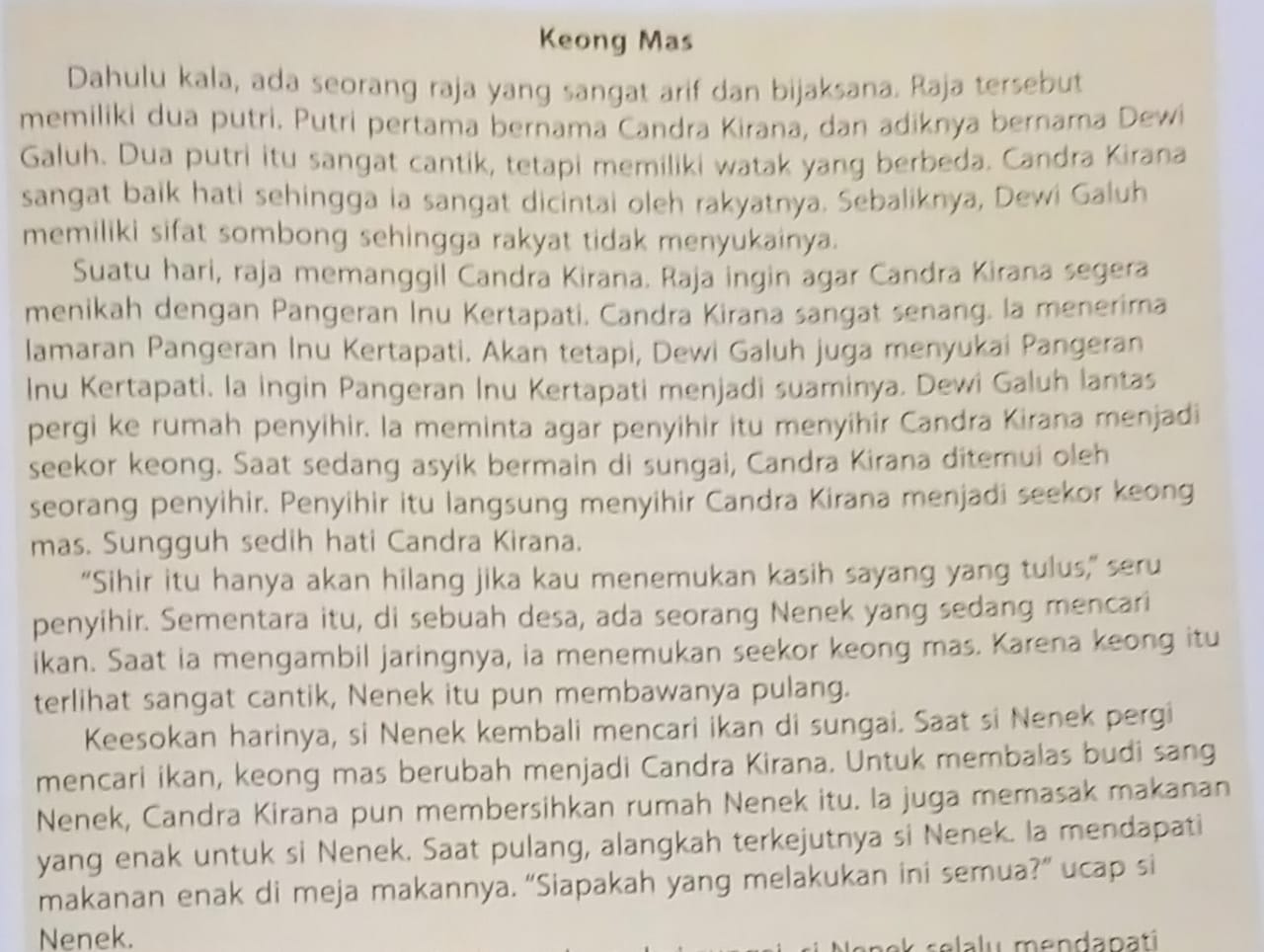 YUK BACA DAN SIMAK CERITA “Keong Mas”
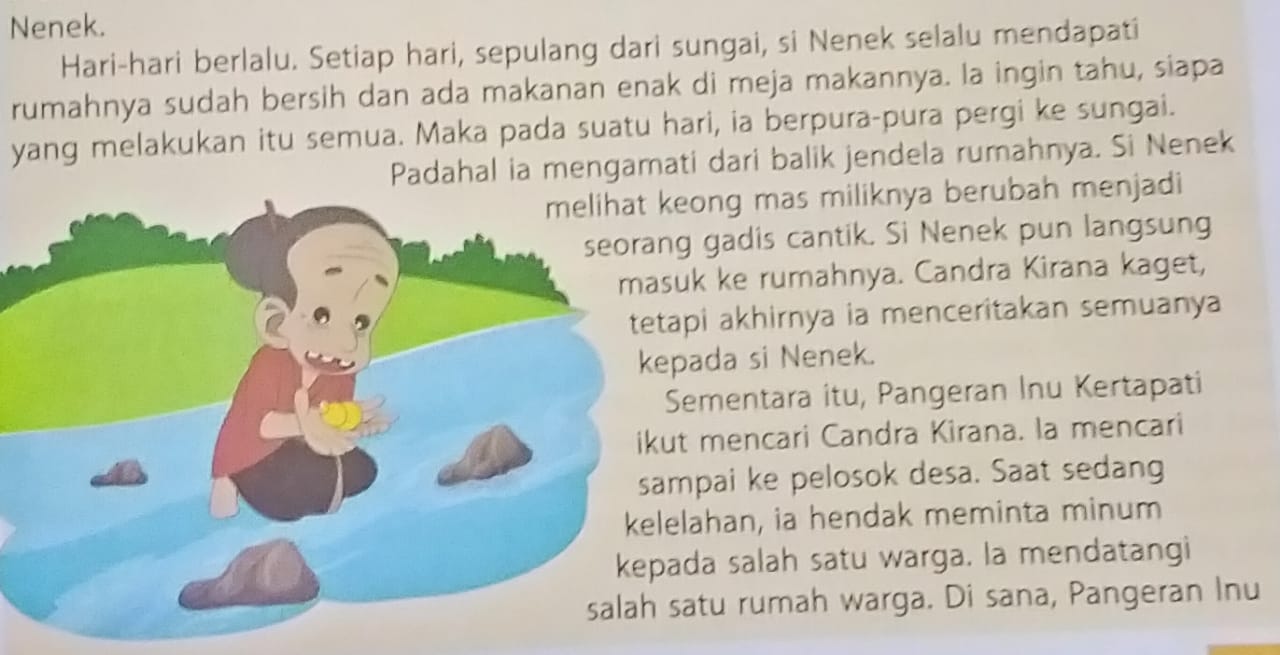 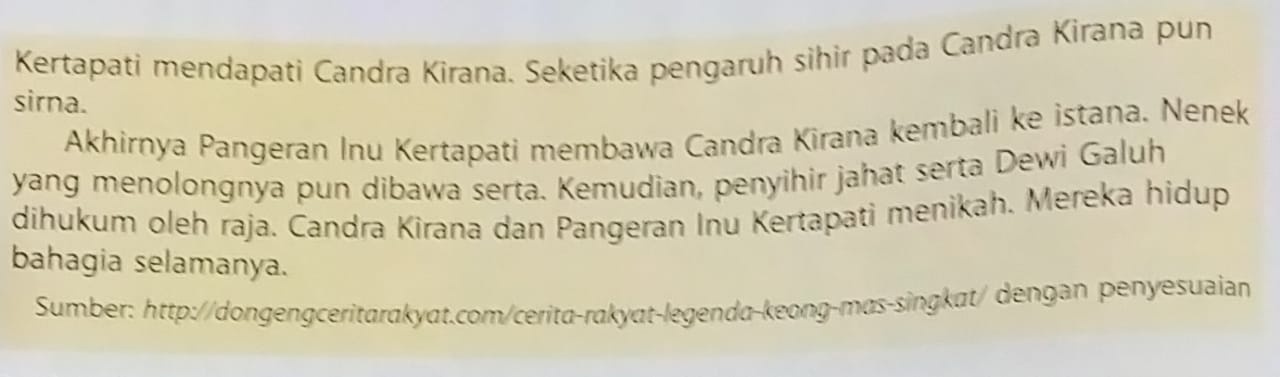 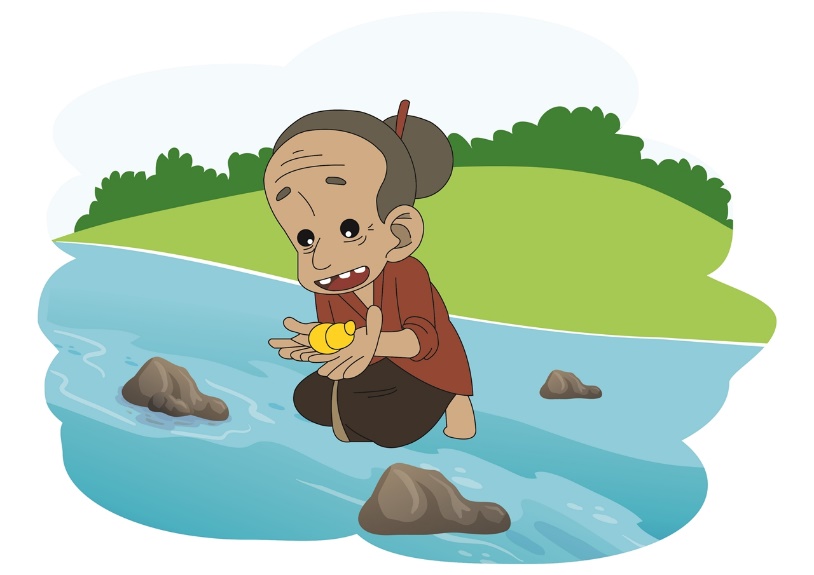 Yukkk.. Jawab pertanyaan berikut bersama-sama ^.^
1. Siapakah nama tokoh utama dan tokoh tambahan dalam cerita di atas?
TOKOH UTAMA : CANDRA KIRANA
TOKOH TAMBAHAN : DEWI GALUH, PANGERAN INU KERTAPATI, PENYIHIR JAHAT, RAJA, DAN NENEK TUA
2. Jelaskan karakteristik dari tokoh-tokoh dalam cerita “Keong Mas”!
CANDRA KIRANA : PENYABAR DAN BAIK
DEWI GALUH : SOMBONG DAN JAHAT
PANGERAN INU KERTAPATI : BAIK
PENYIHIR JAHAT : JAHAT
RAJA : BAIK
NENEK TUA : BAIK
3. Apa pesan moral yang dapat kita peroleh dari cerita tersebut?
KITA HARUS SABAR DALAM MENJALANI COBAAN, JANGAN BERSIKAP SOMBONG